13 dicembre 2018                                                                     Paola Bertinetto
IIS A. AVOGADRO – Torino                                          USR per il Piemonte
INCONTRO PROPEDEUTICO neoassunti
La formazione in ingresso è oggetto di norma specificache definisce gli obiettivi, le modalità, le attività formative, i criteri per la valutazione del personale docente inperiodo di formazione e di prova
Dimensioni coinvolte nella proposta formativa odierna rivolta ai docenti che da percorso FIT sono confluiti a percorso neoassunti ai sensi DM 850/2015- collaborazione- progettualità- interazione con l’organizzazione delle  scuole polo - rimodulazione tempi- sviluppo competenze del profilo  professionale «curvato» sul secondo ciclo  per una  azione di formazione e di  aggiornamento LLL
Proposta odierna di AZIONI FORMATIVE
ELEMENTI FONDANTI (dal modello DM 850/2015)
la figura del tutor
i laboratori formativi 
la riflessione e la documentazione del proprio percorso professionale mediante gli strumenti 
il “bilancio di competenze”
il “portfolio professionale”
il “patto per lo sviluppo formativo ”

FASI  per una durata complessiva di 50 ore, così suddivise:
• Incontri propedeutici e di restituzione finale (a cura dell’USR presso IIS Avogadro di Torino –
   6 ore)
 • Laboratori formativi (non nelle sedi dislocate sul territorio regionale, ma presso IIS 
   Avogadro di Torino - 12 ore)
• Attività peer-to-peer (nella propria sede di servizio – 12 ore)
• Formazione online sulla piattaforma INDIRE (20 ore)

* In azzurro le curvature proposte da USR per il Piemonte ai docenti neoassunti in data13 dicembre 2018
azioni della scuola sede di servizio consviluppo autonomo del CRONOPROGRAMMA
Informazione (preliminare) da parte del DS da ritarare
Individuazione del tutor per accoglienza, accompagnamento, tutoraggio e supervisione, ne variano in parte compiti
Ausilio del tutor per la redazione del bilancio delle competenze professionali 
Stesura patto formativo che coinvolge neoassunto, tutor e DS su modello che ogni scuola sceglie in autonomia
Peer to peer per consolidamento/miglioramento capacità didattiche e di gestione classe e dell’attività didattica
Iscrizione del tutor a marzo ambiente online INDIRE
Restituzione bilancio finale delle competenze 
Relazione finale/parere motivato del tutor al Comitato di valutazione
Raccolta dossier finale
Comitato di valutazione
azioni del docente nella scuola di servizio (CRONOPROGRAMMA parzialmente autogestito)
Compilazione curriculum formativo (materiale Indire)
compilazione del bilancio iniziale (materiale Indire)
Compilazione del patto formativo (eventuale ritaratura)
Svolgimento attività didattica                              (progettazione, documentazione, riflessione – materiale Indire)
Stesura bilancio finale (materiale Indire)
Costruzione dossier finale (estrarre da piattaforma Indire)
Colloquio di valutazione finale
Azioni del docente e utilizzo dispositivi formativi  INDIRE
-  Iscrizione nell’ambiente online e verifica corretta attribuzione al percorso neoassunti 2018/2019, non più percorso FIT
Utilizzo materiale documentale (per l’elaborazione portfolio professionale, materiali di studio, risorse didattiche, riferimenti a siti web dedicati) e modelli per i bilanci
Definizione bisogni formativi futuri
Risposta ai questionari 
Stampa dossier finale

Il modello formativo è connotato da alcuni strumenti, detti DISPOSITIVI FORMATIVI, che appaiono come elementi fondanti del percorso di formazione e prova/aggiornamento:
Portfolio - insieme di 6 strumenti messi a disposizione > alternanza pratica classe/riflessione:  
1) Curriculum formativo ripercorre le esperienze professionali e/o educative che hanno contribuito a definire l’essere docente / esplicitazione competenze acquisite
2) Bilancio iniziale delle competenze classificazione dell’insieme delle competenze che concorrono a definire la professionalità, i punti di forza e di debolezza, e permette di individuare azioni formative coerenti e in linea con le proprie esigenze
3) Patto formativo  (due modelli in piattaforma) – contenuti scelti nel percorso formativo dell’anno di prova/formaz
4) attività didattica   ( scende ad 1 ) – dimensioni conoscenza pratica e teorica
5) Bilancio finale delle competenze in coerenza con bilancio iniziale con funzione di autovalutazione
6) Bisogni formativi futuri – selezione aree di interesse / coerenza contenuti formativi PNFD
Questionari – compilazione obbligatoria
Attraverso la piattaforma INDIRE il docente :

-   Realizza una analisi e delle riflessioni sul proprio percorso formativo a partire dal bilancio di competenze;

-   Elabora il portfolio professionale che documenta la progettazione, la realizzazione e la valutazione delle attività didattiche e che sarà consegnato al Comitato di Valutazione e al dirigente scolastico dell’istituto di appartenenza;

Effettua la compilazione di questionari per il monitoraggio delle diverse fasi del percorso formativo;

Svolge il percorso di 14 ore consistente nella ricerca di materiali di studio, risorse didattiche, consultazione di siti dedicati messi a disposizione durante il percorso formativo e di 6 ore per i bilanci
INDICAZIONI INDIRE a seguito incontro gruppi referenti USR Nord Italia tenuto a    Milano il 6 dicembre 2018
-     Verificare il corretto inserimento nel profilo docente
non utilizzare materiali contraddistinti da etichetta rossa FIT
l’attività didattica va elaborata insieme al docente tutor
Tenere sotto controllo la sezione «NOTIZIE»
Servirsi sezione «SUPPORTO» tecnico e «TOOLKIT docenti» per trovare materiale documentale, orientarsi nell'ambiente online e per le attività formative
Risorse utili al tutor in «TOOLKIT tutor» - attestato finale tutor
Possibilità di inviare ad Indire articoli di riflessione
Invito a partecipare al progetto RAP – percorso facoltativo
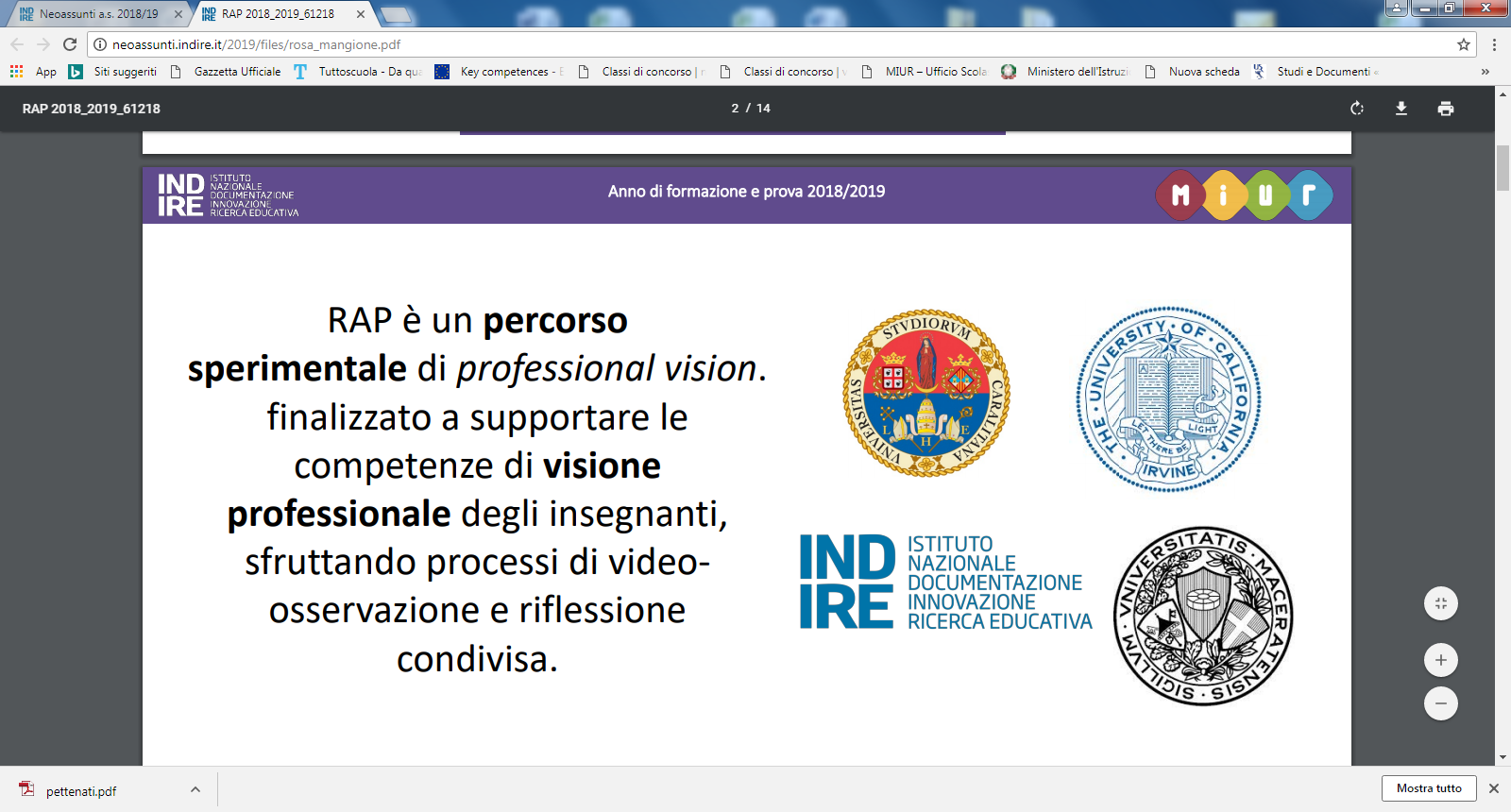 Quadro di sintesi percorso formativo docenti neoassuntiPiemonte   13 dicembre 2018
Bilancio competenze iniziale – 3 ore
Incontro propedeutico – 3 ore
Laboratori formativi – 12 ore
Peer to peer – 12 ore
Formazione online – 14 ore
Bilancio delle competenze finali – 3 ore
Incontro di restituzione finale – 3 ore
Attività
Descrizione
Obiettivi
Durata
Responsabilità
modalità
Azioni  USR neoassunti 2018/19  3 dicembre 2018
Organizzazione:
 
-     incontro propedeutico  - 13 dicembre 2018 
-     incontro finale – seconda metà aprile 2019
quattro laboratori formativi rivolti ai docenti 
      neoassunti 2018/19 della Scuola Secondaria  presso 
      IIS Avogadro
Eventuale partecipazione ai seminari E-twinning organizzati
      sul territorio

Le attività di ciascun docente si articolano sulla scelta di 3 laboratori  della durata di 4 ore ciascuno

Raccolta dei fabbisogni formativi da parte scuole polo per i neoassunti di settembre 2018 e da parte dell’USR in data odierna

Verrà inoltre organizzata una formazione per i tutor dei docenti del percorso terzo anno FIT, costituita da due moduli formativi tenuti dal Dipartimento di Scienze della Formazione – UNITO (gennaio-febbraio 2019)
E-mail di riferimento

drpi.uff1areaformazione@istruzione.it

luciana.zampolli@istruzione.it   
 
paola.bertinetto@istruzione.it
Nelle proposte laboratoriali si vogliono offrire, quali 
METODOLOGIE LABORATORIALI 

Esperienze utili per lo scambio professionale
e per la pratica della ricerca-azione 
significative nelle riflessioni e spunti ai fini della rielaborazione e produzione delle azioni didattiche 

TEMATICHE di AUTOFORMAZIONE

TIC (si è ipotizzato che le competenze di base siano     acquisite)

Agenda 2030 per lo sviluppo sostenibile – un’ampia
rassegna di materiali si trova sulla piattaforma INDIRE
Il 25 settembre 2015 le nazioni Unite hanno approvato l’Agenda Globale per lo Sviluppo Sostenibile con 17 obiettivi articolati in 169 
  target da raggiungere entro il 2030.

OBIETTIVO 4 – ISTRUZIONE DI QUALITA’
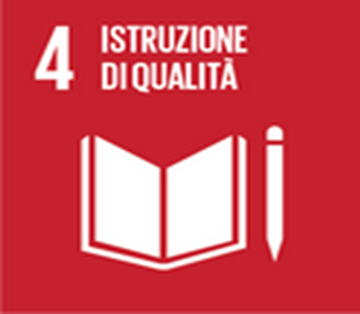 L’attuazione dell’Agenda richiede un forte coinvolgimento di tutte le componenti della società, dalle imprese al settore pubblico, dalla società civile alle istituzioni filantropiche, dalle università e centri di ricerca agli operatori dell’informazione e della cultura.Ogni Paese deve impegnarsi a definire una strategia di sviluppo sostenibile che consenta di raggiungere i 17 obiettivi rendicontando sui risultati conseguiti all’interno di un processo coordinato dall’ONU